lesen
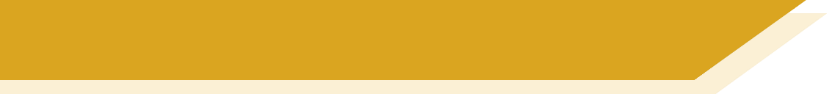 Vokabeln
der Schüler
breit
weh
fit
das Auge
sore, hurt
fit
eye
pupil
wide
das Schloss
das Telefon
der Jugendclub
castle
telephone
youth club
other
anderer,
andere,
anderes
slow
die Meinung
als
ähnlich
langsam
as
opinion
similar
gladly
gern
dünn
thin
das Leid
die Aktivität
rund
sorrow, grief
activity
der Mund
round
mouth
new
neu
[Speaker Notes: Timing: 2 minutesAim: This slide practises the spoken form and meaning of the new vocabulary introduced this week, and some of the revisited vocabulary.  Timed spoken speed recall.

Procedure:
The activity is designed like a scratch card. On clicks, the English translations appear in a random order.
Click to select a word (the word will change colour). Ask Wie heißt das auf Englisch?
Click again to trigger a 5-second ‘scratch’ animation, which slowly reveals the English equivalent. Students must race against the timer and try to say the word before it is fully revealed.

Word frequency (1 is the most frequent word in German): 
8.2.1.2 (introduce) fehlen [420] gefallen [601] gehören [460] meinen [213] tun [123] Leid [1300] Meinung [787] fit [4080] weh [2798] dass [22] schwer [257]
8.1.2.5 (revisit) anderer, andere, anderes [59] Aktivität [1422] Hobby [3608] Jugendclub [2117/1360] Schloss [1907] Telefon [1595]  langsam [526] normal [642] schnell [203] gern [278]8.1.1.6 (revisit) verbringen [1391] Auge [222] Gesicht [346] Haar [748] Haare [748] Mund [856] Nase [1264] Schüler [557] Zeit [96] ähnlich [437]  breit [847] dünn [1739] neu [84] rund [298] als [22]]
Fonética
escuchar / escribir
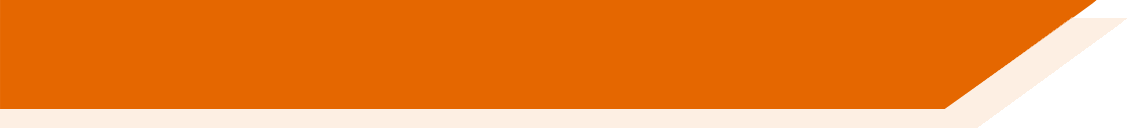 Text
[Speaker Notes: Timing:

Aim:

Procedure:
1.
2.
3.
4.
5.

Transcript:

Word frequency (1 is the most frequent word in Spanish): 
Source: Davies, M. & Davies, K. (2018). A frequency dictionary of Spanish: Core vocabulary for learners (2nd ed.). Routledge: London]
écouter
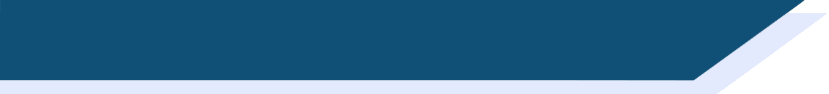 Vocabulaire
Text
[Speaker Notes: Timing:

Aim:

Procedure:
1.
2.
3.
4.
5.

Transcript:

Word frequency (1 is the most frequent word in French): 
Source: Londsale, D., & Le Bras, Y.  (2009). A Frequency Dictionary of French: Core vocabulary for learners London: Routledge.]